A Stranger in Strange Lands
By: Lucille Parkinson McCarthy
February 6, 2018
~Mandi Andersen
~Devin Koehne
~Syxx Pattisall
Lucille Parkinson McCarthy
Biography
Ph.D., from University of Pennsylvania
M.A., University of Chicago
Her B.A., from Stanford University
Professor of English (since 1988 at UMBC)
She has a background in research
English professor at UMBC
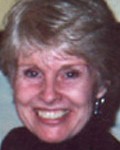 Elements - The Triangle
Author - Lucille McCarthy
Message -Writing in college varies among disciplines
Audience - College professors (based on language used in paragraph 3 on page 1)
Genre - Research study
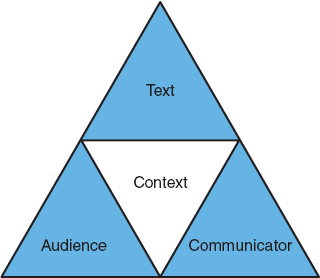 In the image to the left, a circle should be drawn around the entire triangle to show the genre of the piece of work.
Analysis
In this paper, the author, Lucille McCarthy, is writing to fellow college professors to give them an explanation of how student’s writing can differ from each different situation.
Author - McCarthy herself is a college professor, which gives her an edge in knowing what other professors might want to hear from a research paper.
Audience - Influences the type of study she performs, and the language she uses.
Message - What she is writing about in the rhetorical situation and the overall driving force of her paper.
Genre - The best way to make her appeal to her fellow colleagues would be through a research study in where she conducts research to get a legitimate scientific answer to her overall questions.
Thesis
In McCarthy’s research experiment, she observes the relationship between college writing and the different classroom situations.
This is the thesis because it is the overall theme of the experiment that she was testing. She takes charge of this experiment by asking questions, conducting interviews, making observations, and reflecting on Dave’s work ethic and his resulting grades.
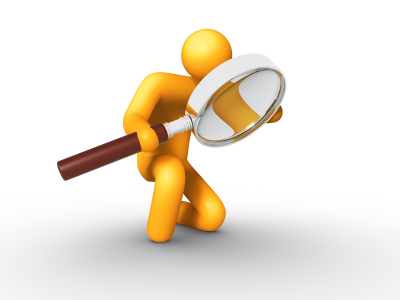 What did Dave take away from each class?
Freshman Composition
Cell Biology
From those two he learned four valuable functions
Poetry
He didn't take as much away from his poetry class as he did with the others
Support
Freshman Composition writing: 							Poetry:
Demonstrate academic competence
Prepare him for future writing
Explore topics
Participate with others
Demonstrate academic competence 
Cell Biology writing:
Learn the language
Prepare for next semester class (Immunology)
Connections
Demonstrate academic competence
Why was Dave’s work better in one class than the other two?
Dave had an easier time in his Cell Biology class than his Freshman Composition class and his Introduction to Poetry class.
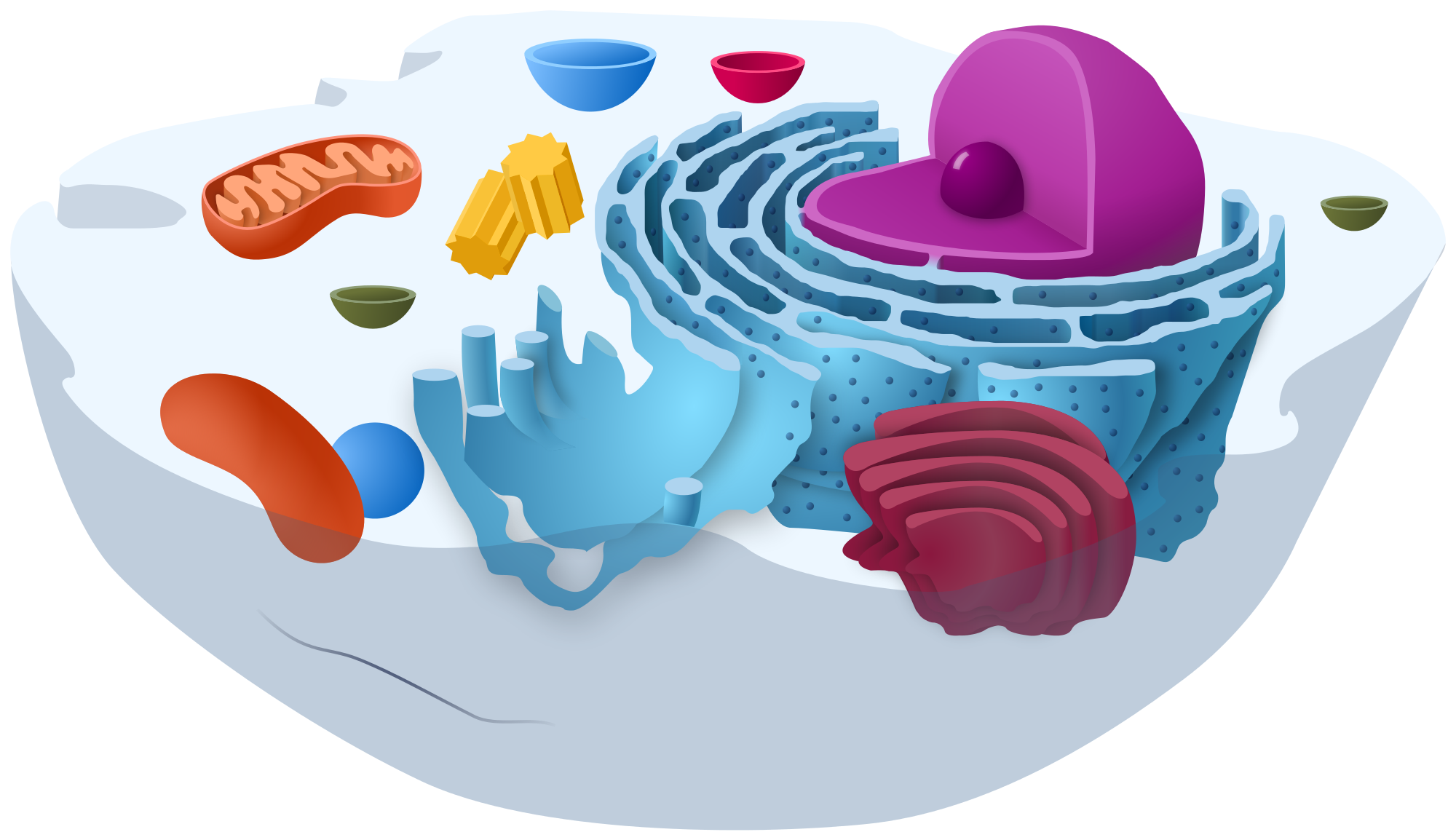 Support
I feel as though Dave had an easier time in Cell Biology because he was interested in that topic.
He was a biology pre-med major with a goal of going to medical school
Dave already worked as a technician in a local hospital
The class essays were a summary work that he read about
Ex: a four page essay on glycoprotein from a journal of cell biology
He enjoyed working hands on and was not very interested in writing
He predicted that he would earn A’s and the outcome showed that he did. This encouraged him in his work
Dave was able to make connections between what he was doing and real world examples, as well as his future line of work.
This support comes from the text.
What can be learned from Dave’s experiences?
1. School writing is not a monolithic activity or global skill.
2.“the findings of this study have several implications for our understand of writing development.” 
3.“the findings of this study have several implications for the teaching of writing.” 
4.“this study raises questions about how teachers can best help student “strangers” to become competent users of the new language in their academic territory.” 
5. For the teachers of these classes, it can help them understand how new and difficult their “language” is for new students.
(pp. 260-262)
Support
McCarthy finds that the contexts for writing in different classes “may be so different...the ways of speaking in them so diverse, the social meanings of writing and interaction patterns so different, that the courses may be for the student writer like so many foreign countries.”
McCarthy’s “study suggests that writing development is, in part, context-dependent. In each new classroom community, Dave in many ways resembled a beginning language learner”
McCarthy’s study “suggests that when we ask what students learn from and about writing in classrooms, we must look at not only at particular assignments or the student’s written products. We must also look at what they learn from the social contexts those classrooms provide for writing.”
McCarthy concludes that the way teacher can best help student writers to become competent users of the new language in their academic territory, they should “be explicitly training students in this assessment process.”
McCarthy states that “the first challenge will be to appreciate just how foreign and difficult their language is for student newcomers. They must make explicit the interpretive and linguistic conventions in their community, stresing that theirs is one way of looking at reality and not reality itself”
(pp. 260-262)
Works Cited
McCarthy, Lucille. “A Stranger in Strange Lands: A College Student Writing across the Curriculum.” National Council of		    Teachers of English, Vol. 21, No. 3, Oct 1987, pp. 233-263.
University of Maryland, Baltimore County. “Lucille McCarthy.” english.umcb.edu								 https://english.umbc.edu/core-faculty/lucille-mccarthy/ Accessed 4 Feb. 2018.

Maz Mohammadi. Glorious Intranet Search: Unmasked. 2013
www.concretemoisture.com

Michael R. Moore. Rhetorical Analysis Triangle. 2018
http://composing.org/wrd103aq2015/ 

Kelvinsong. Featured Cell Biology Illustration. 2017
https://en.wikipedia.org/wiki/Wikipedia:WikiProject_Molecular_and_Cell_Biology